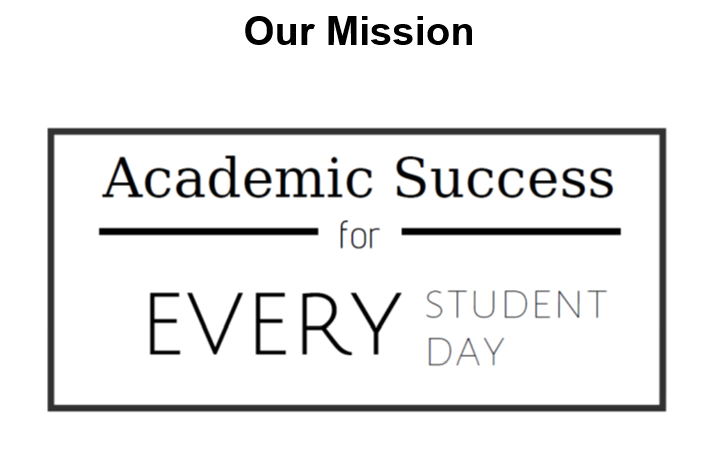 CAMPBELL MIDDLE SCHOOLPrincipal’s Advisory Council
March 20, 2023
AGENDA
Academic Updates
School Choice
Academic Focus 23-24
Advisement Themes 
STEAM Integration
IB Unit Plans
Title 1 Goals
GADOE 6 “Shalls”
PURPOSE
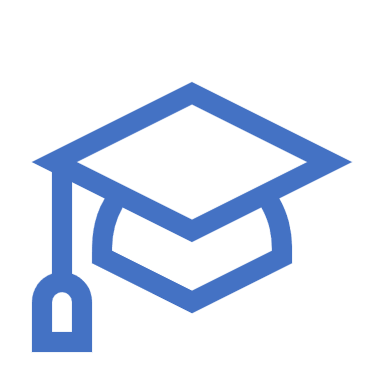 Summer School for the district is at Pearson Middle


PSAT 8/9 will be digital in October … will others soon follow (i.e., CogAT)?


Dual Language Immersion                 8th grade students will be going to Puerto Rico February 16th – February 20th 
Visiting an IB School in San Juan
It will be their community service project presentation
HERE WEGROWSY 2023-2024UPDATES
SCHOOL CHOICE
Program Classes (35)
8 in Autism Class w/ Ms. Deason
9 in MID w/ Ms. Beecher 
9 in MID w/ Ms. Roberts
9 in MOID w/Ms. Chatman
 
Children of Employee Transfer (8)
2 bus drivers
5 teachers 
1 county TTIS
 
School Choice
1 Sibling Transfer 


School Choice – HB251
54 students
HERE WEGROWSY 2023-2024(1235 to 1300?)
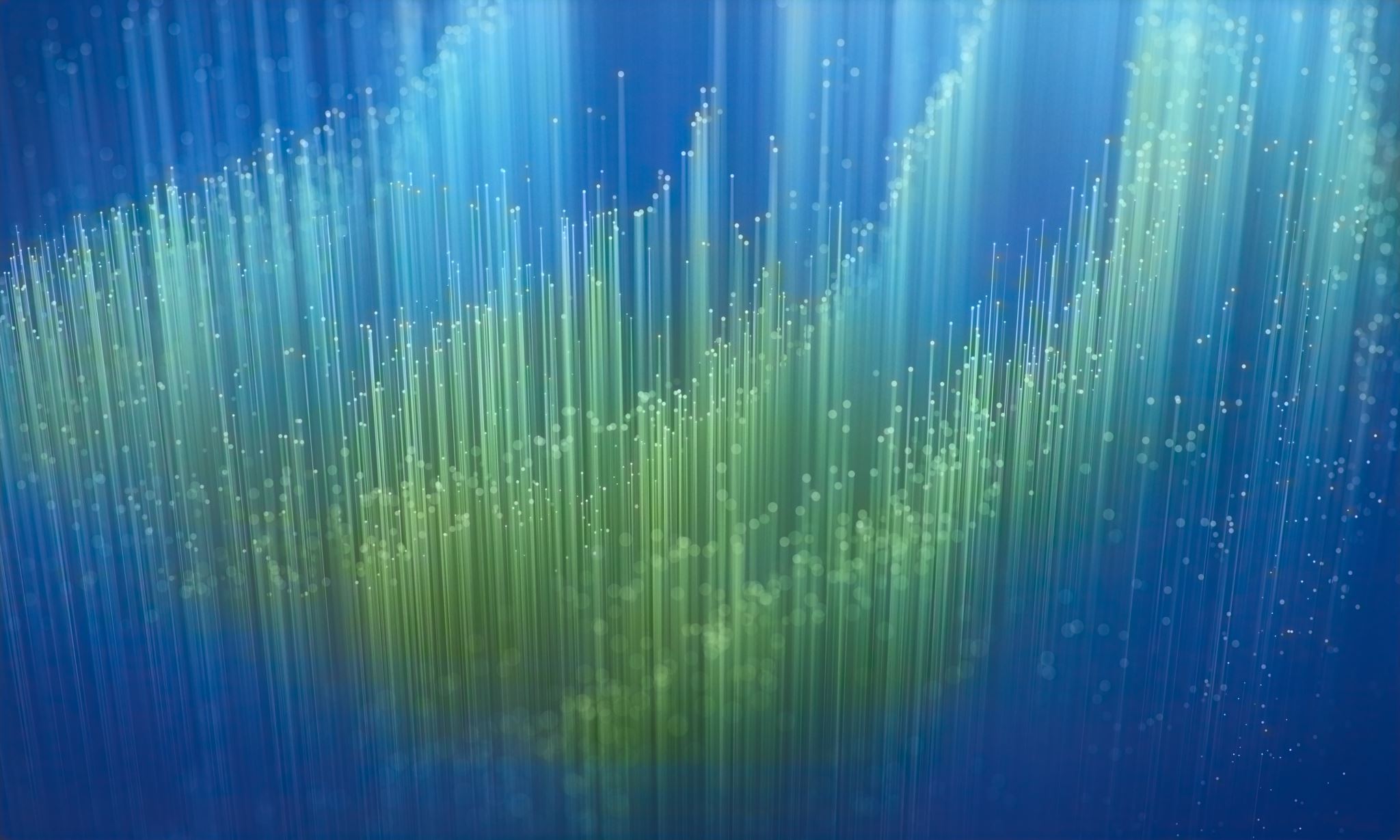 Learning Questions Revisited

IB Focus by Quarter

Intervention Lessons

STEAM Integration
ACADEMIC FOCUS
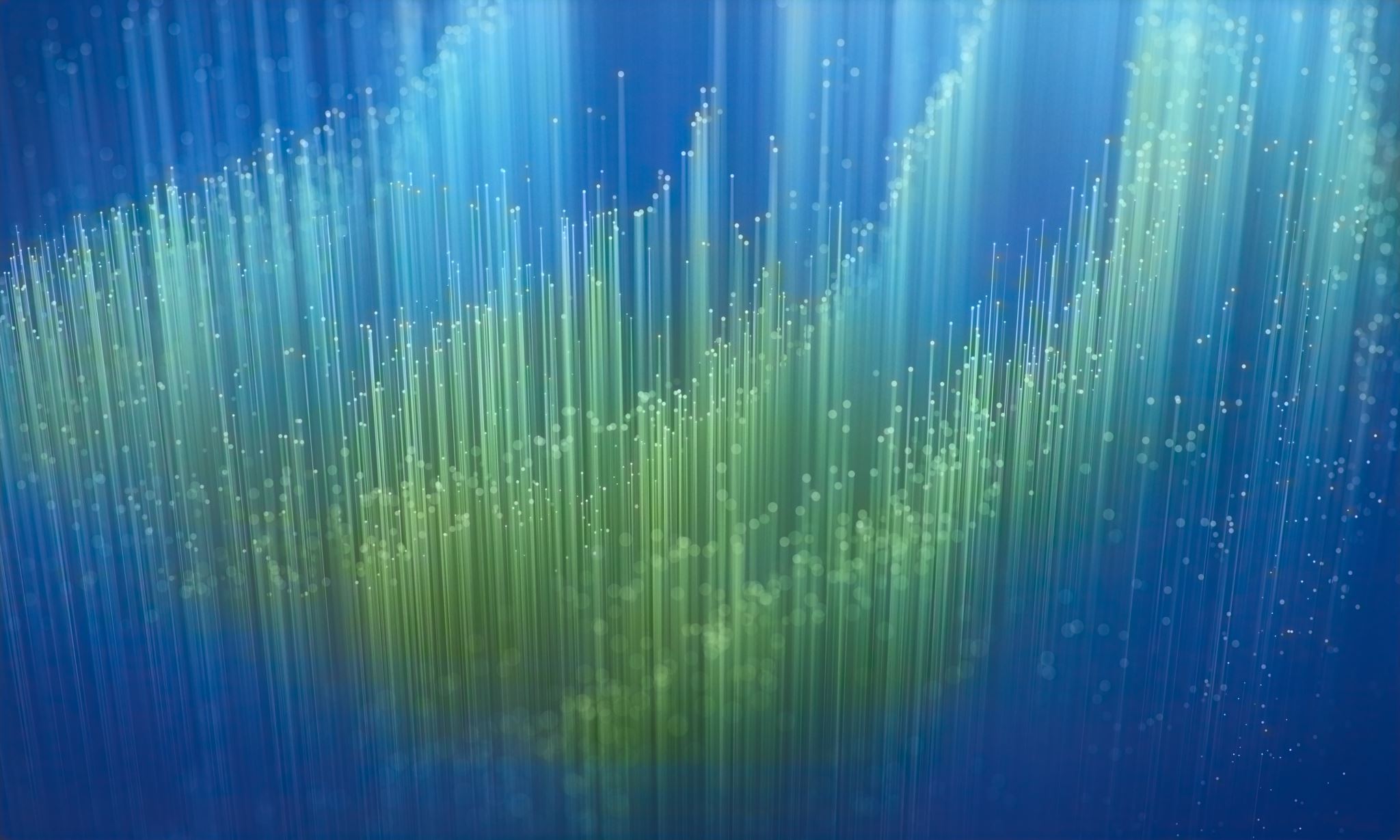 Learning Questions

LQ1 – What are we learning?
Standard in student friendly language

LQ2 – What are we doing?
Opening (Bell Ringer) 
Work Session

LQ3 – How will we show we learned it?
Closing / Summarizing 
Quick Formative (CTLS)
ACADEMIC FOUCS
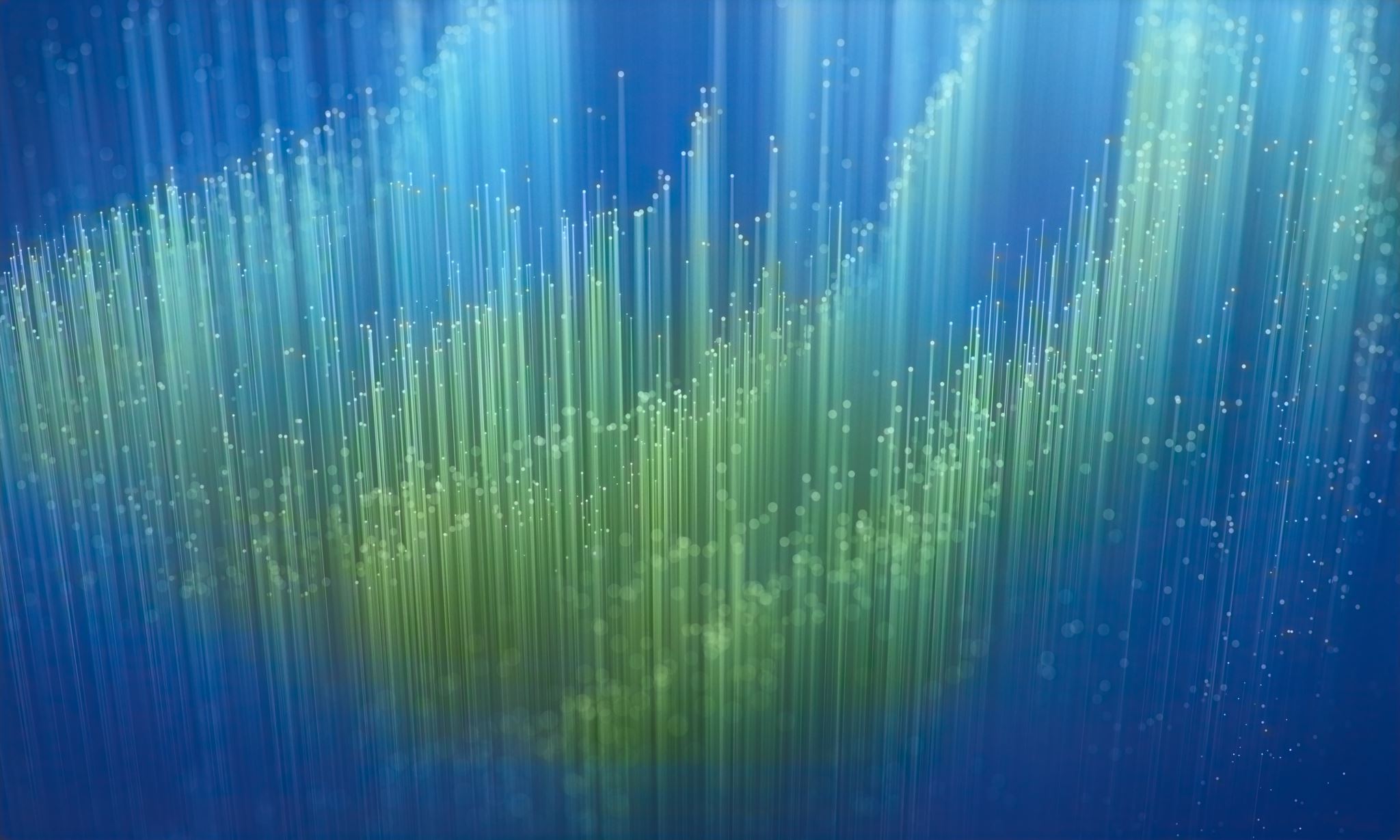 GRADE LEVEL IB FOCUS
6th Grade 
	Water Water Everywhere

7th Grade
	Water is Life

8th Grade
	Water at Home, County & State
ACADEMIC FOUCSApproaches to LearningConcept Driven TeachingGlobal Context Strategy
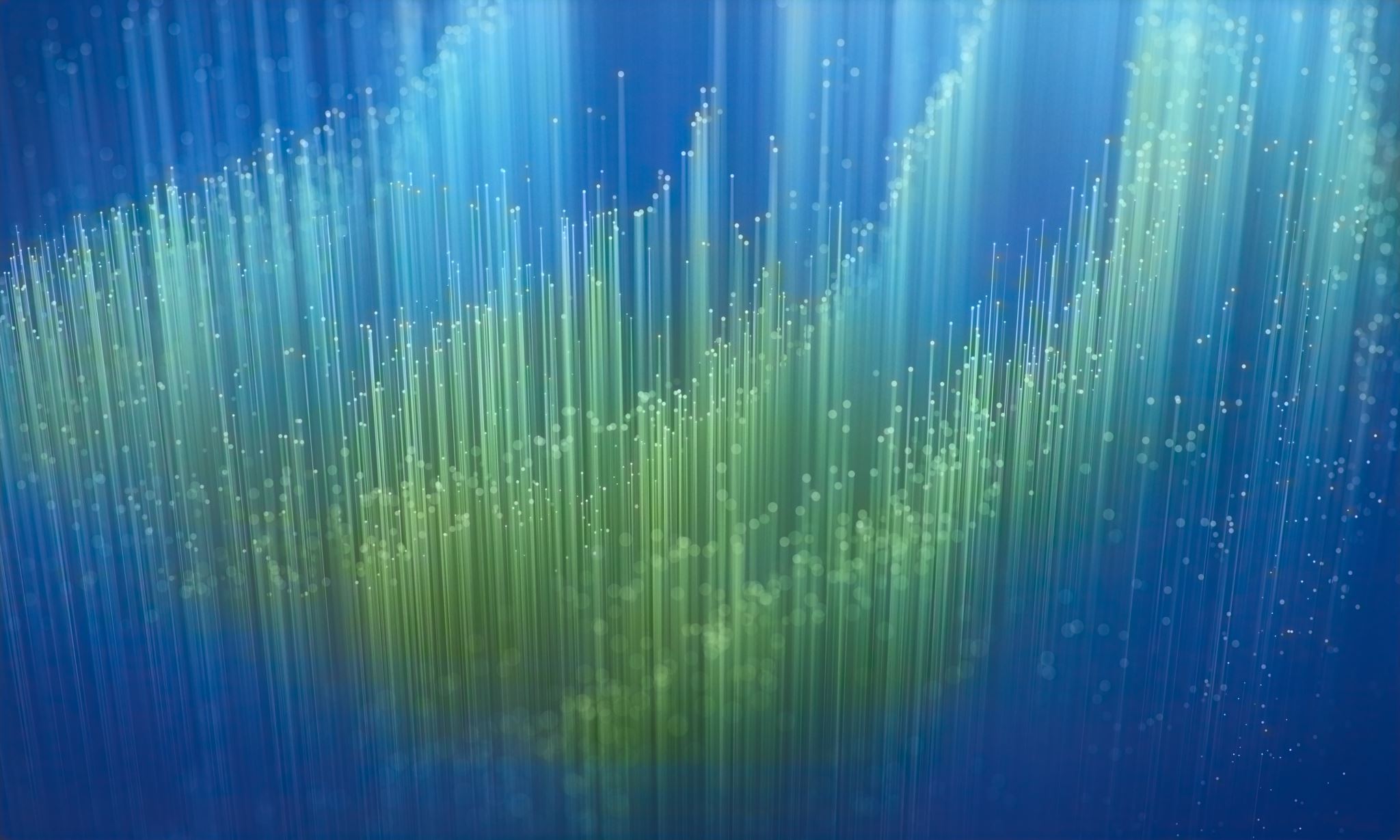 IB Focus by Quarter

Q1 Identities & Relationships
      Personal & Cultural Identity

Q2 Orientations in Space & Time
       Scientific & Technical Innovation

Q3 Fairness and Development

Q4 Globalization and Sustainability
ACADEMIC FOUCSSix Global Contextsto recognize what is learned in the classroom and the world around you. #Interdisciplinary Units
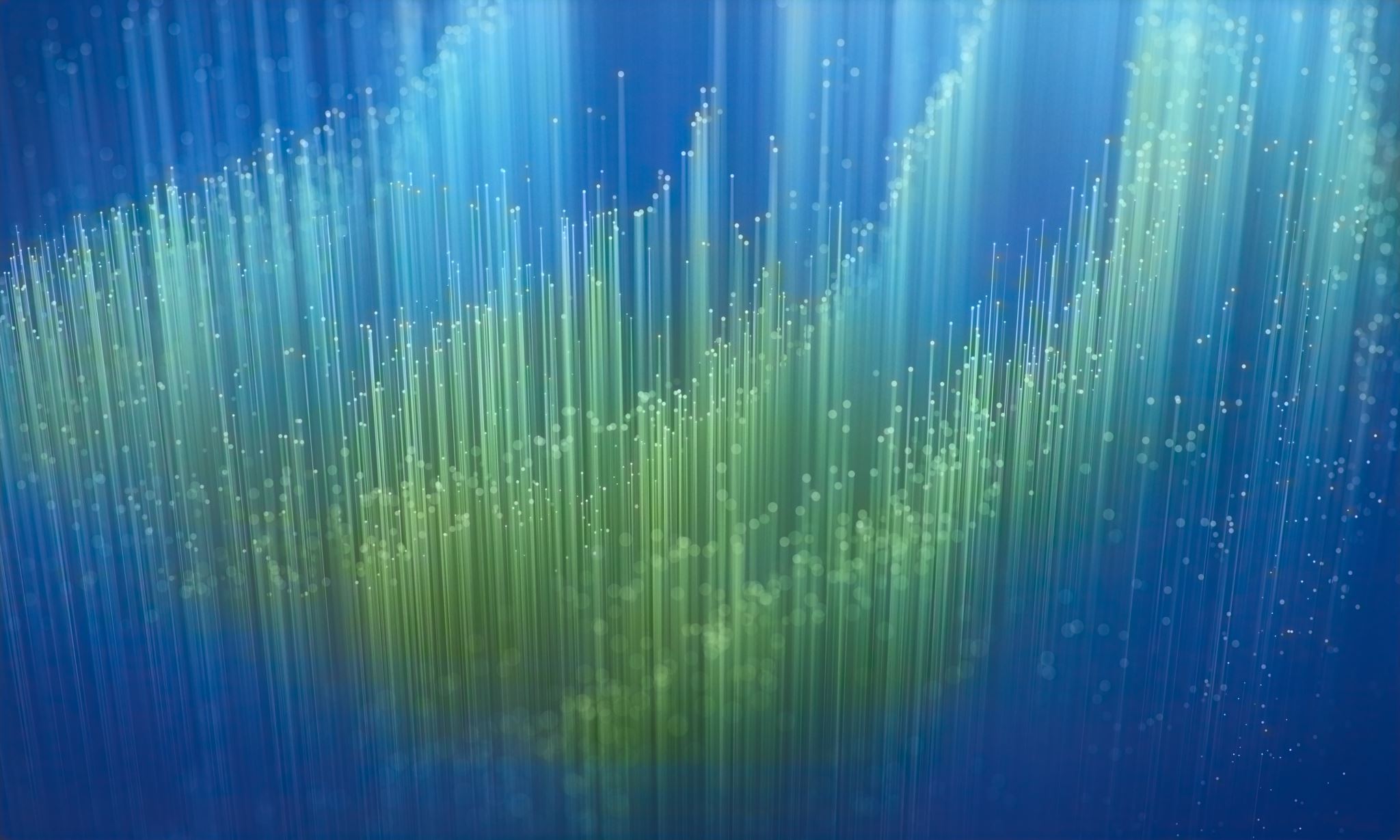 Monthly IB Learner Profile 

August – Caring
September – Balanced
October – Knowledgeable
November – Communicators
December – Risk Takers
January – Principled
February – Reflective
March – Inquirers
April - Thinkers
ACADEMIC FOUCSDuring Advisement
Intervention Lessons

Minecraft Mondays (Water World)

STEAM Tuesdays (9 Week Project)

PBIS Wednesdays (Respectful, Responsible & Safe)

IB Thursdays (Grade Level Focus)

Friday Reminders
	1st Friday = Admin Talks
	2nd Friday = Counselor’s Corner
	3rd Friday = Safety Drills
	4th Friday = Find It Friday (Turn it in!)
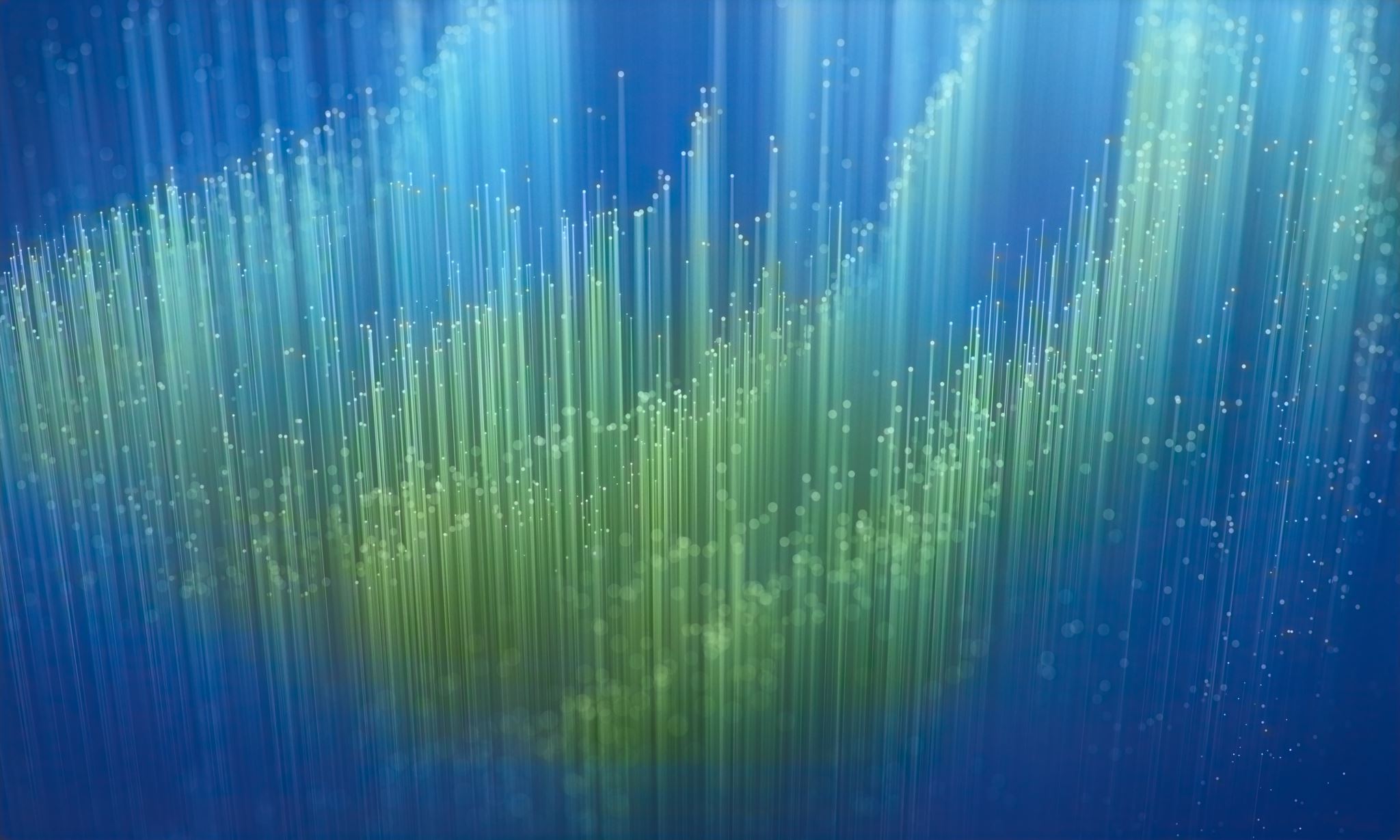 ACADEMIC FOUCS
8th Grade
6th Grade
7th Grade
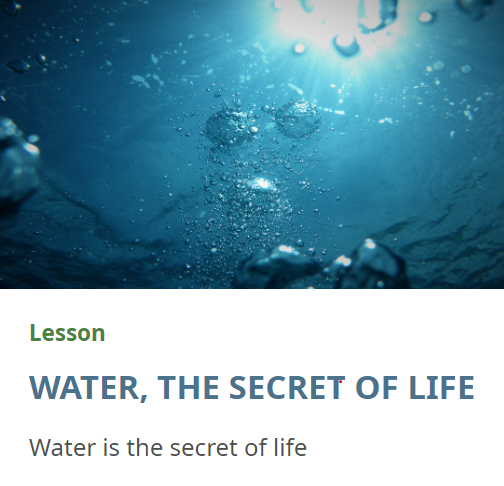 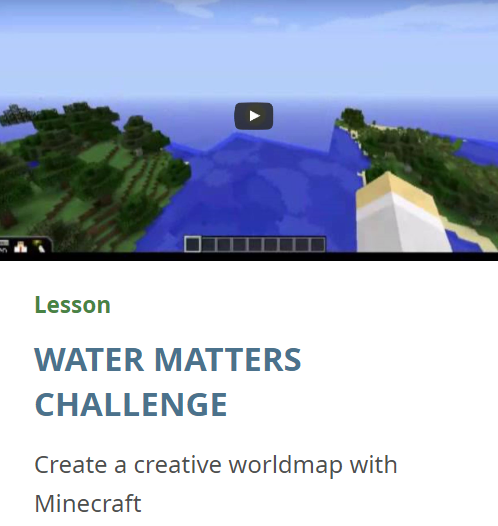 Minecraft Mondays
STEAM TUESDAYS - 6th Grade Quarter 1
STEAM TUESDAYS - 6th Grade Quarter 2
STEAM TUESDAYS - 6th Grade Quarter 3
STEAM TUESDAYS - 6th Grade Quarter 4
PBIS WEDNESDAYS
IB Thursdays:  Profile Trait = Caring
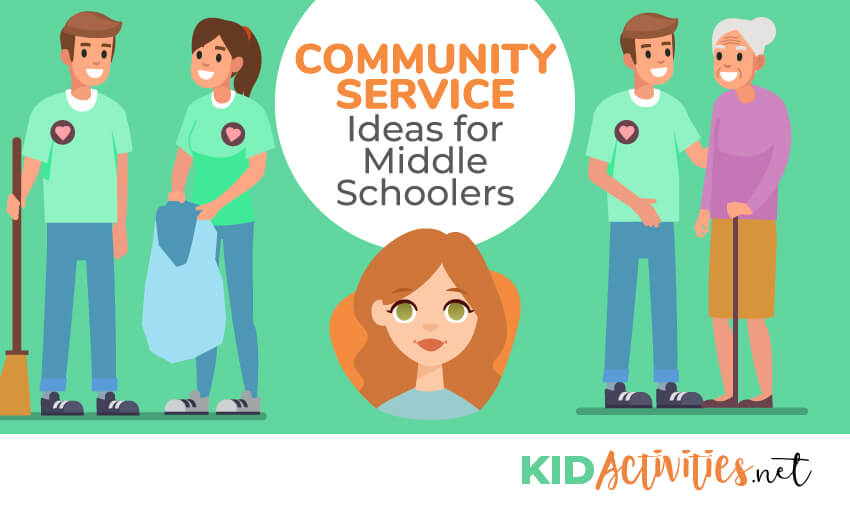 IB Thursdays: 8th Grade Only
AND NOW TITLE 1
Comprehensive Needs Assessment
School Improvement Goals
Increase the number of students moving up one level on the Reading Inventory
Increase the number of students moving up on level on the Math Inventory
Decrease the number of student offenses and incidents
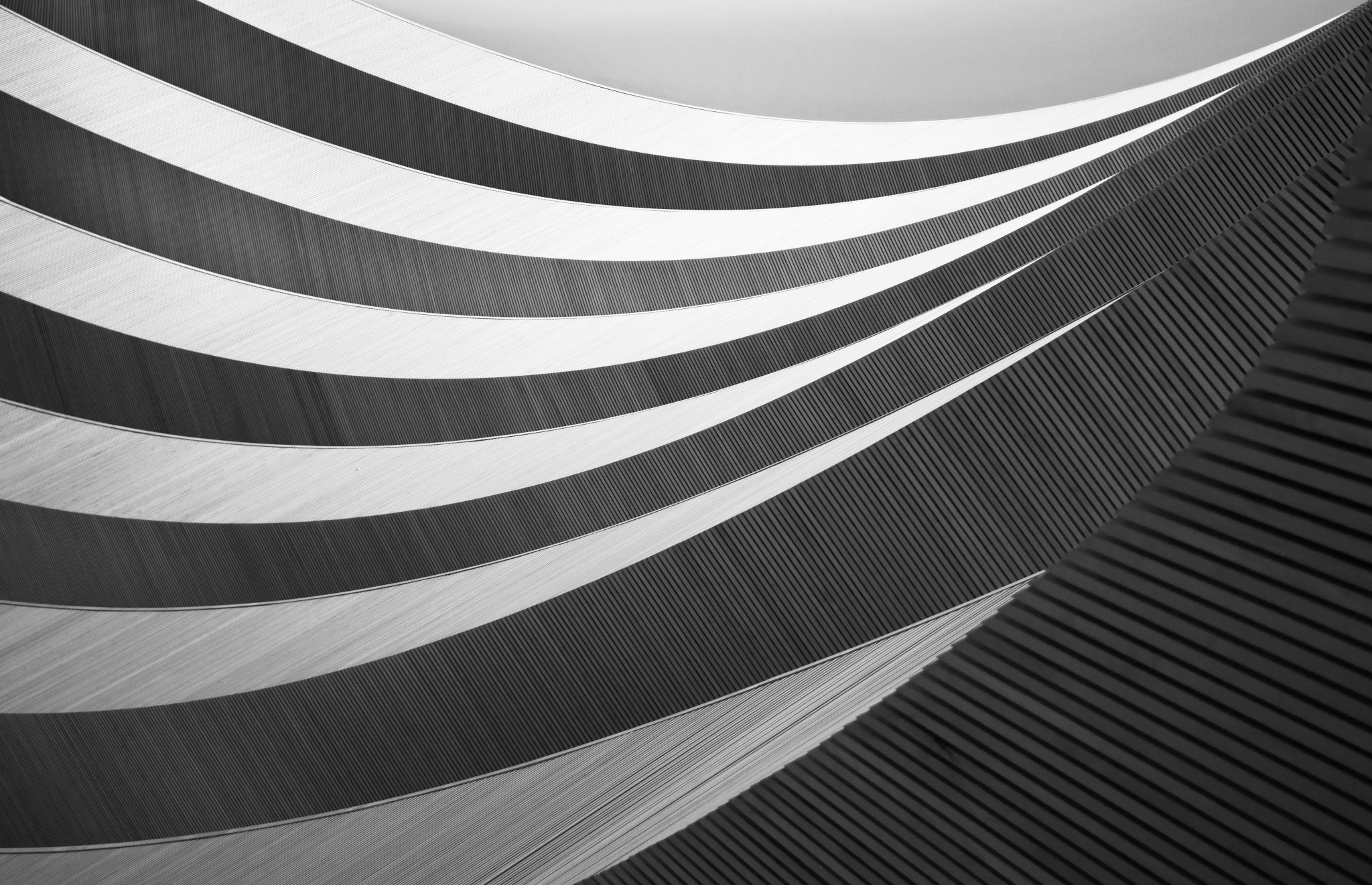 Goal 1: Increase the number of students moving up one level on the Reading Inventory for grades 6-8 by 500 students
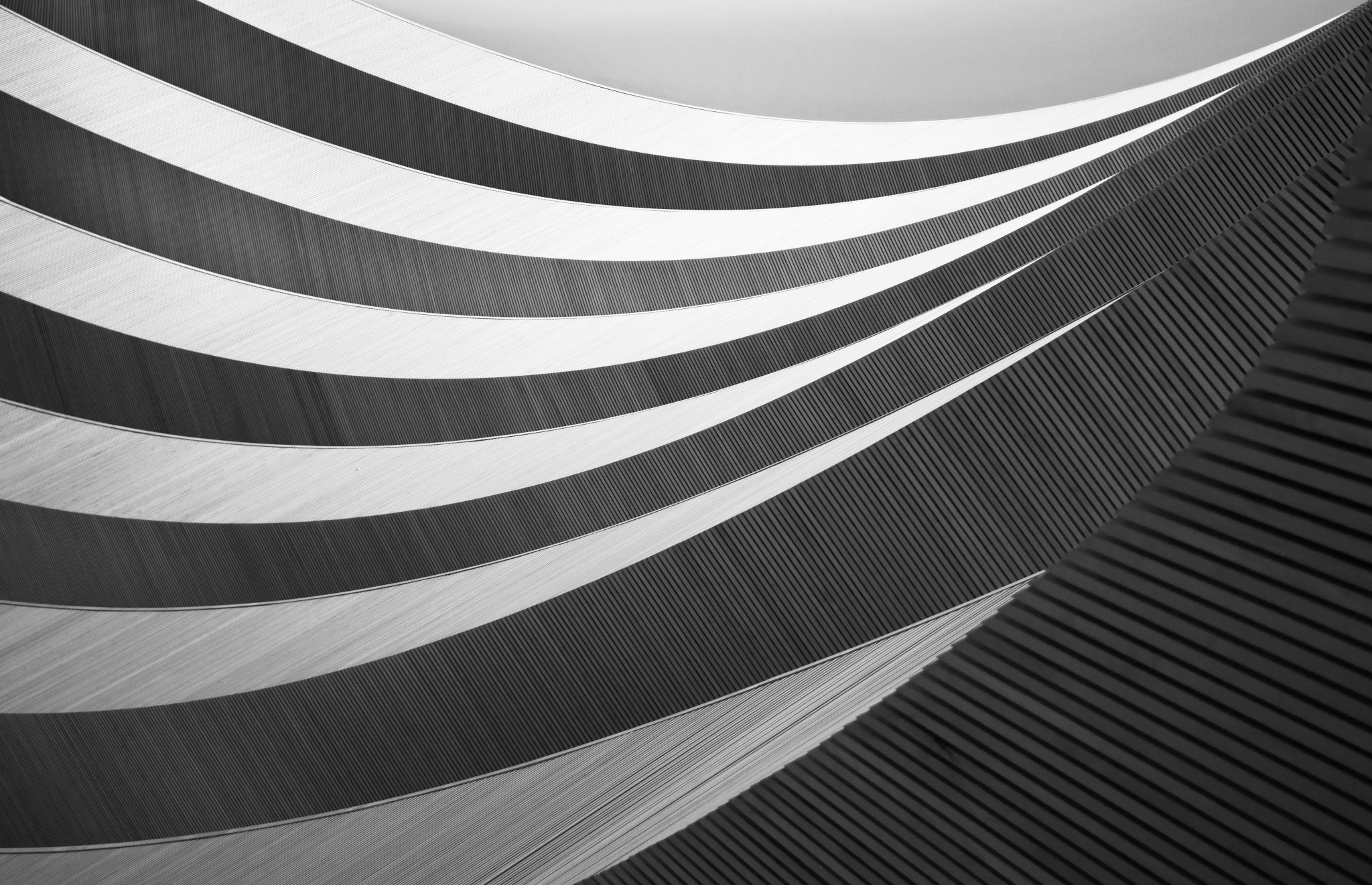 Goal 2: Increase the number of students moving up on level on the Math Inventory for grades 6-8 by 500 students
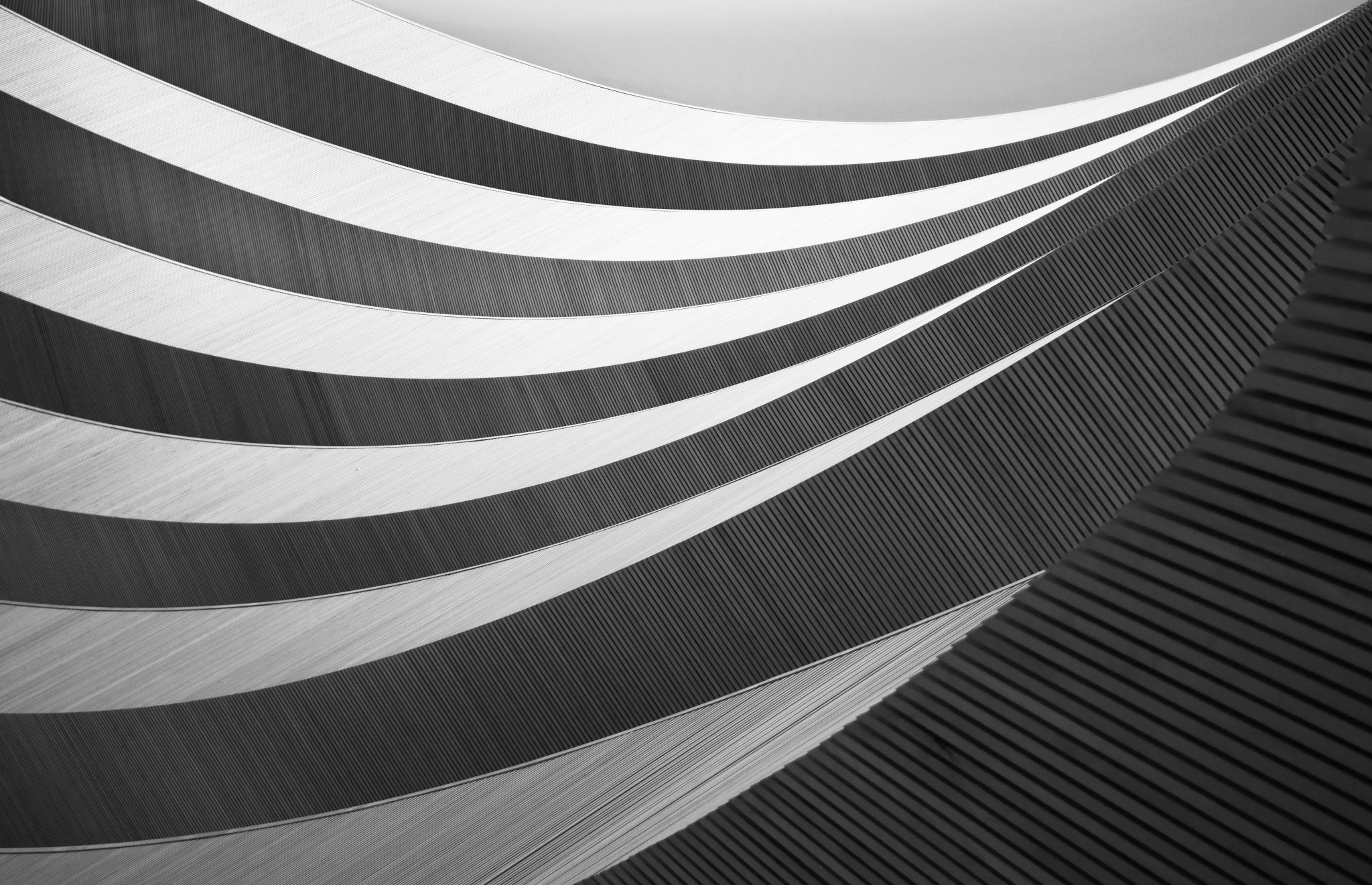 Goal 3: Decrease the number of student offenses and incidents for grades 6-8 by 50.
GaDOE required six “SHALL’S”
GaDOE required six “SHALL’S”
Calendar of Events
To meet the “shalls” please see the attached 